Semantisatieverhaal B:
Even een avondje Netflixen. Het is zelfs een werkwoord geworden. Netflixen. Dat is het kijken naar Netflix. Netflix is heel populair. En ik kijk ook vaak. Netflix is opgericht, begonnen in 1997. Het is een commercieel bedrijf. Het is bedoeld om geld aan te verdienen. Door de media werd het steeds bekender. De media zijn de middelen om informatie te geven, zoals kranten, radio, televisie en het internet. Netflix groeide uit tot een van de bekendste streamingdiensten. Uitgroeien tot betekent ontwikkelen tot een bepaalde omvang of status.  
Ik heb Netflix pas ontdekt in 2016. In de sportschool. Als ik aan het hardlopen was op de loopband, keek ik naar Netflix. Soms was het hardlopen zo intensief, zo zwaar, dat ik wel wilde stoppen. Een leuke animatie, een film waarin getekende figuren tot leven komen, hielp me dan. Ik vergat dan een beetje hoe intensief ik het vond en liep door. Ook thuis ging ik Netflix gebruiken. Ook bij mijn partner viel het in de smaak of had het succes. Hij/zij houdt van lange films die uren duren. En ook van heel artistieke of kunstzinnige films. Die films begrijp ik niet altijd. Een humoristische serie waarmee ik lekker kan lachen volstaat, is voldoende, voor mij. Soms zit ik ook echt te wachten totdat een nieuw seizoen van mijn favoriete serie wordt gelanceerd, wordt uitgebracht. En meestal kijk ik dan meteen alle afleveringen achter elkaar. Lekker bingen. 
Kijken jullie eigenlijk vaak naar Netflix?
B
[Speaker Notes: Woordenoverzicht
oprichten: laten beginnen
de animatie: de film waarin getekende figuren tot leven komen
commercieel: bedoeld om geld aan te verdienen
artistiek: kunstzinnig
in de smaak vallen: succes hebben
uitgroeien tot: ontwikkelen tot een bepaalde omvang of status
de media: de middelen om informatie te geven, zoals kranten, radio, televisie en het internet
lanceren: uitbrengen, uitgeven
intensief: iets wat veel aandacht kost, zwaar
volstaan: voldoende zijn]
Gerarda Das
Marjan ter Harmsel
Mandy Routledge
Francis Vrielink
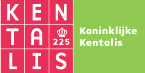 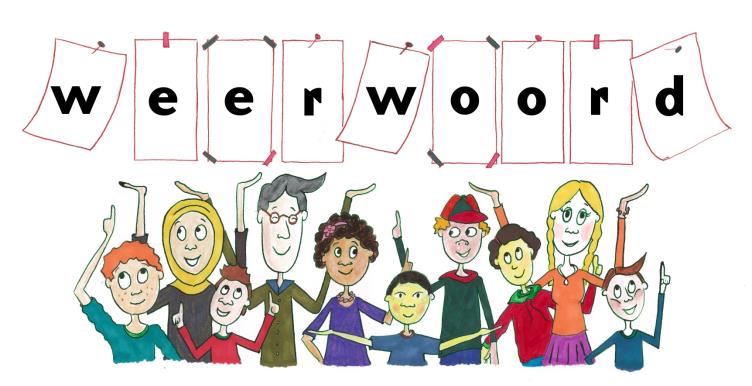 Week 42 – 17 oktober 2023
Niveau B
oprichten
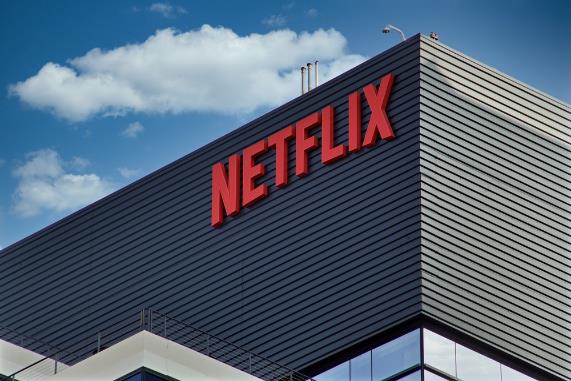 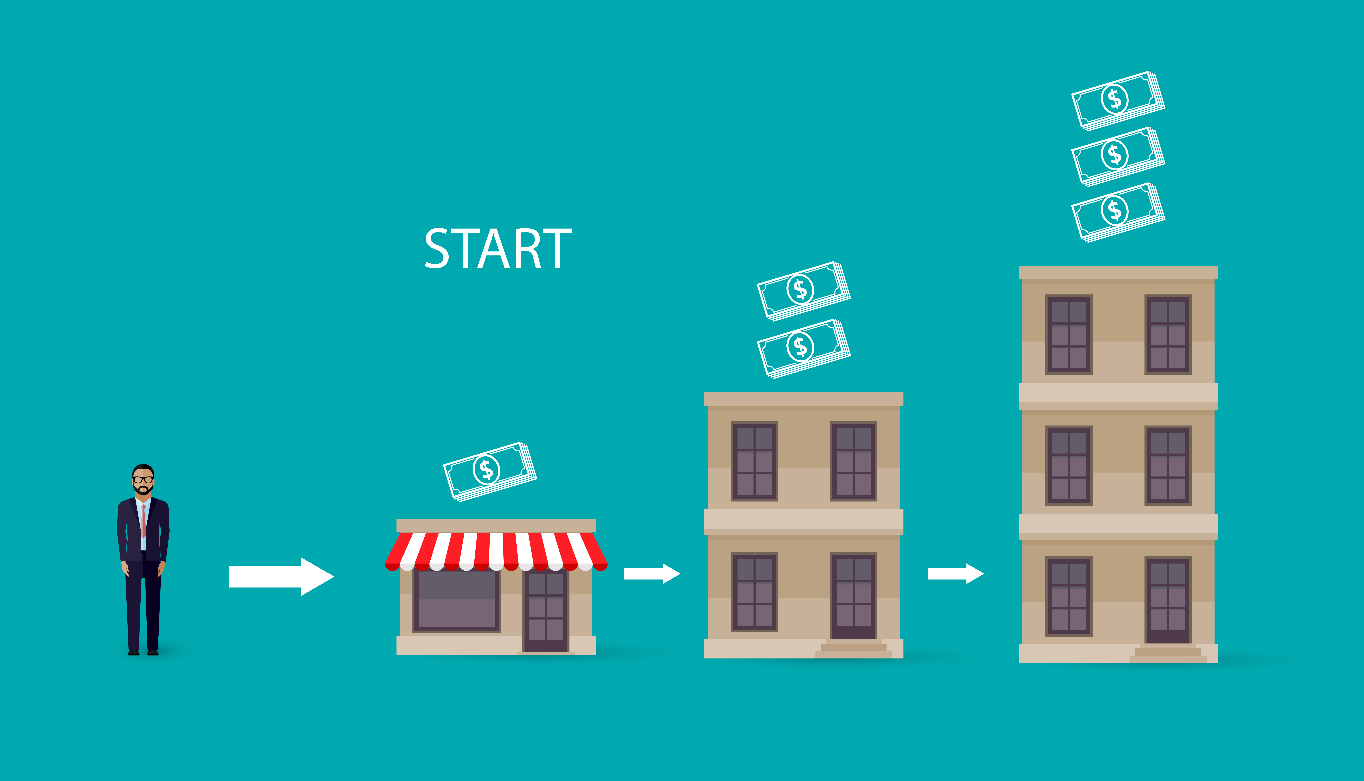 commercieel
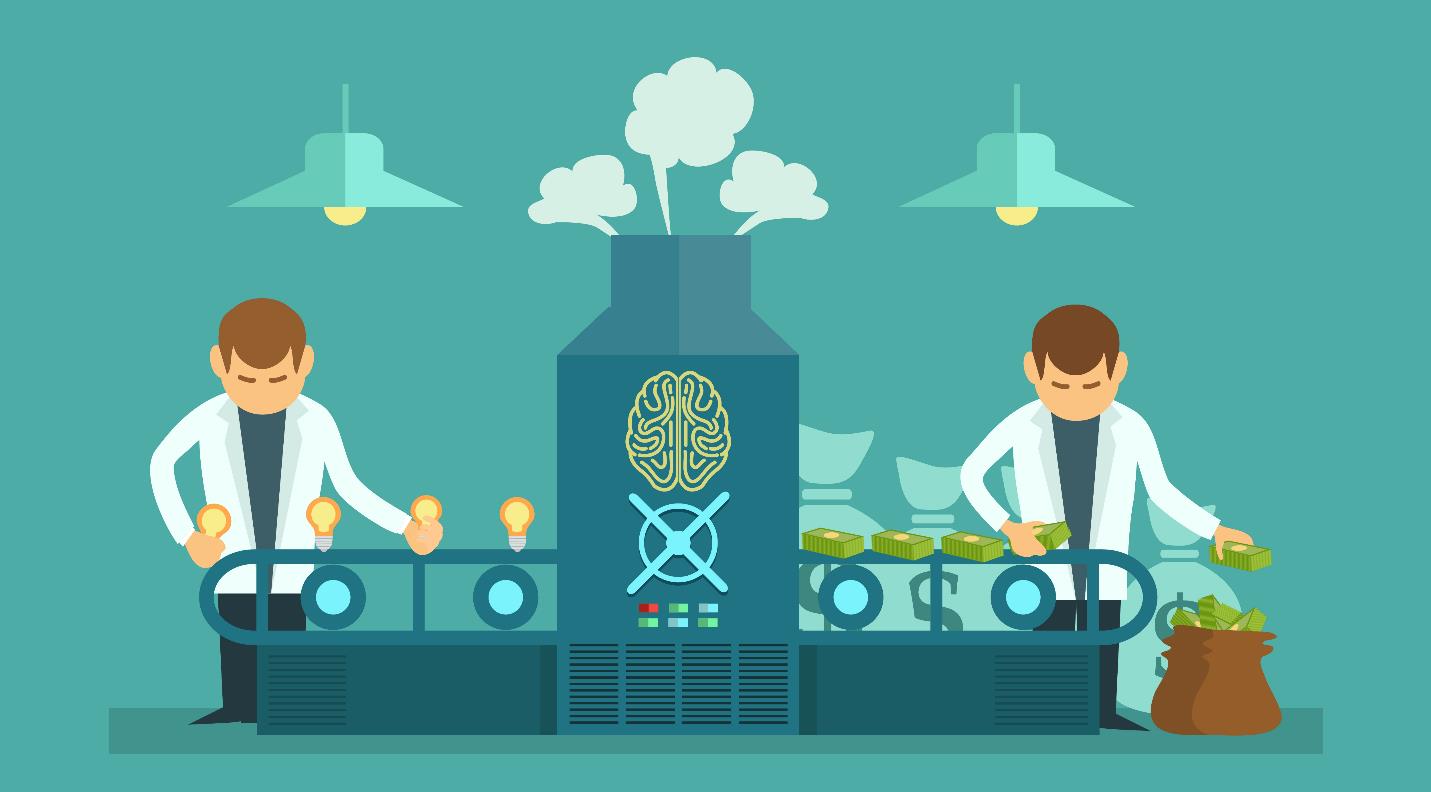 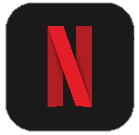 de media
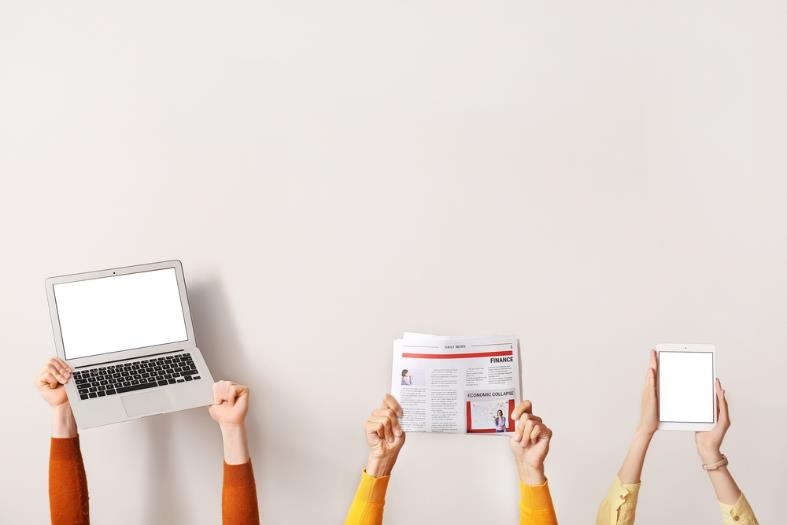 uitgroeien tot
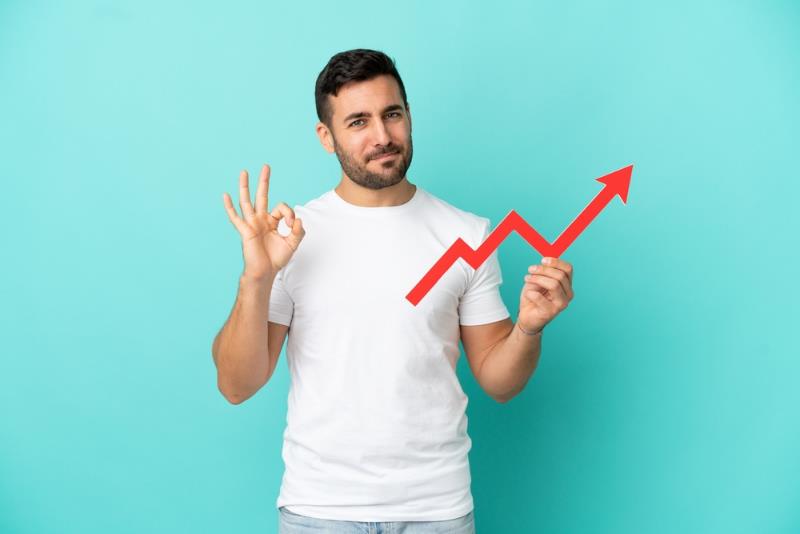 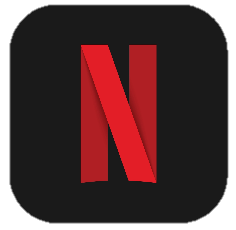 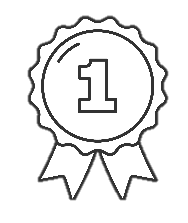 intensief
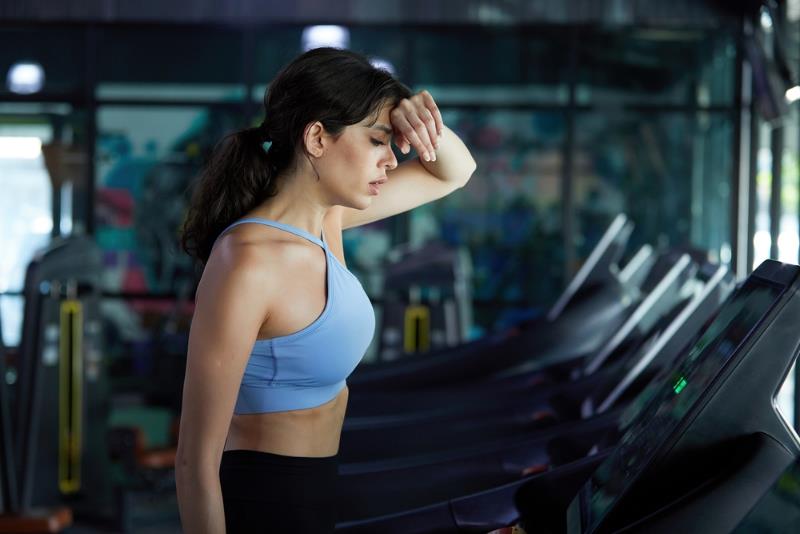 de animatie
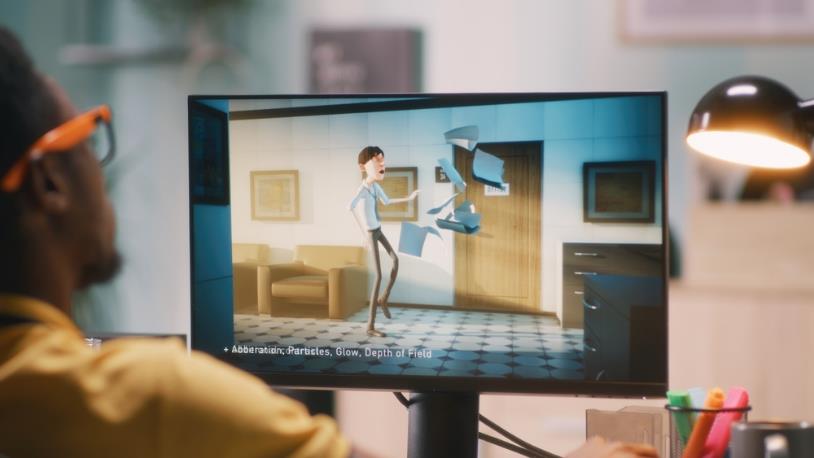 in de smaak vallen
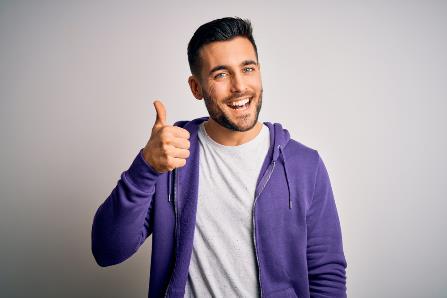 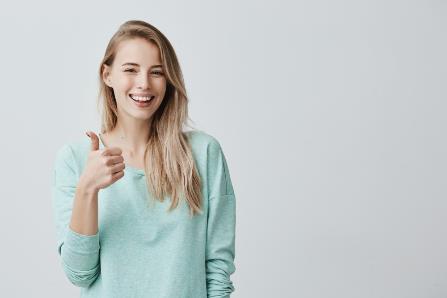 artistiek
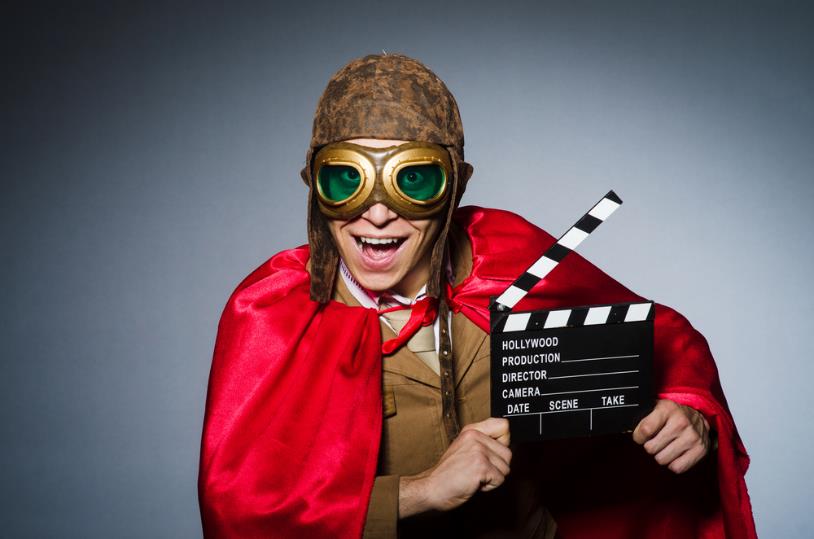 volstaan
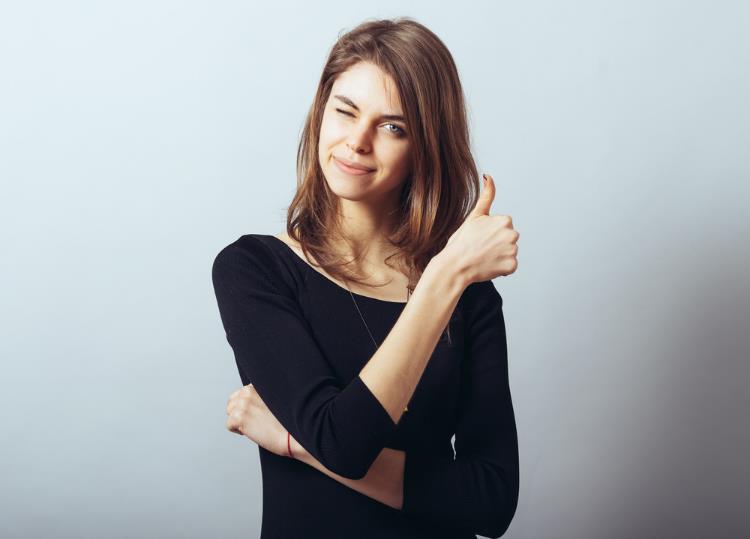 lanceren
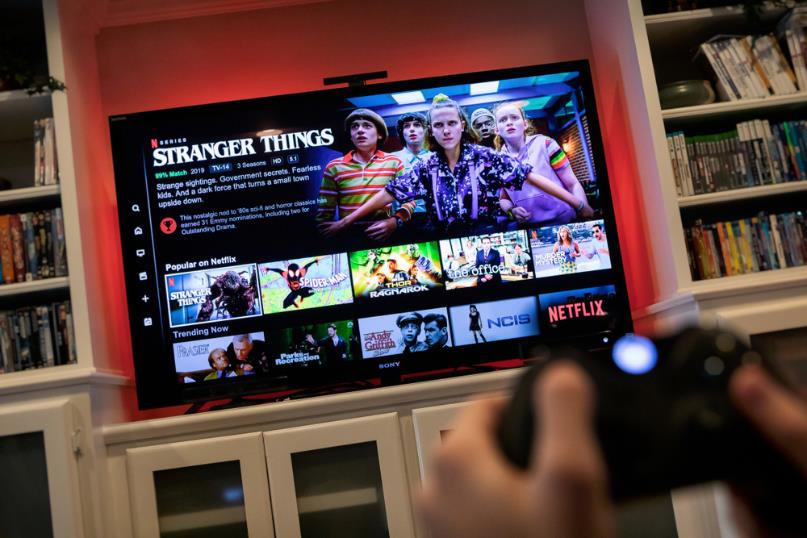 Op de woordmuur:
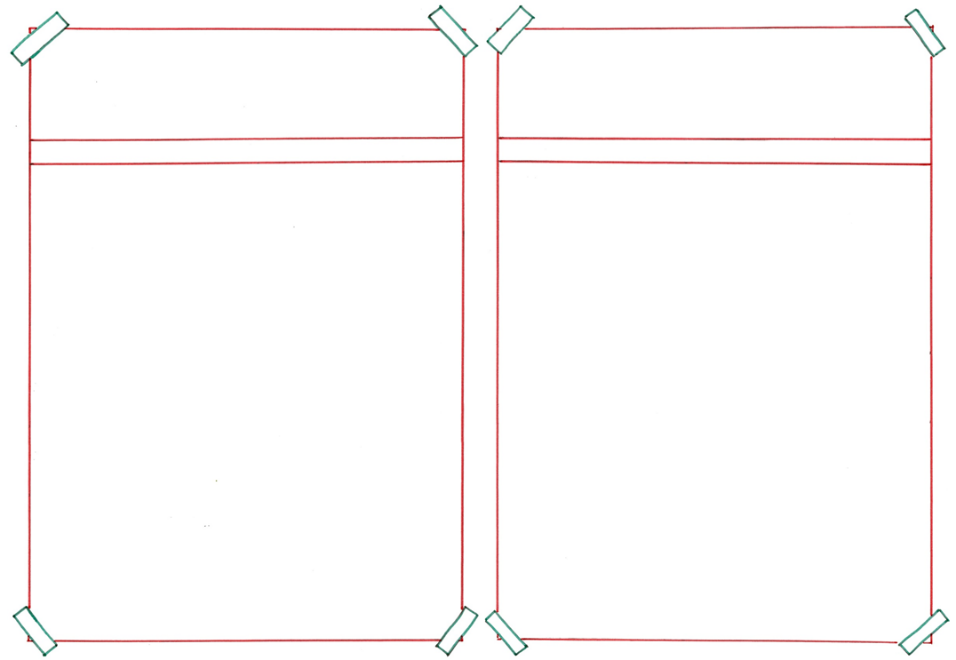 oprichten
beëindigen
= ermee stoppen


 
  






Hyves is beëindigd in 2013.
= laten beginnen


 
 




Netflix is opgericht in 1997.
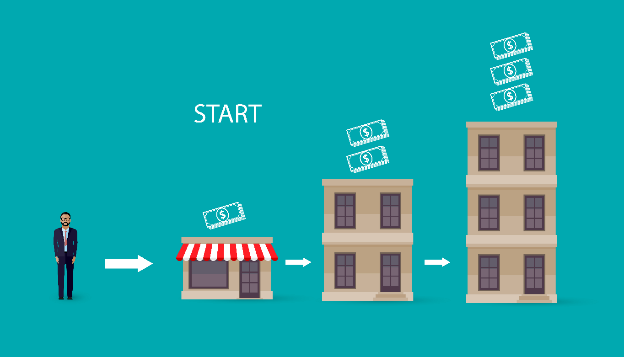 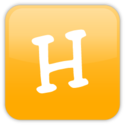 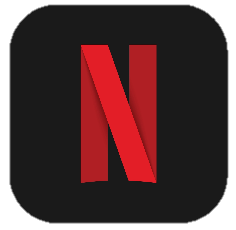 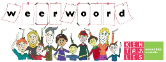 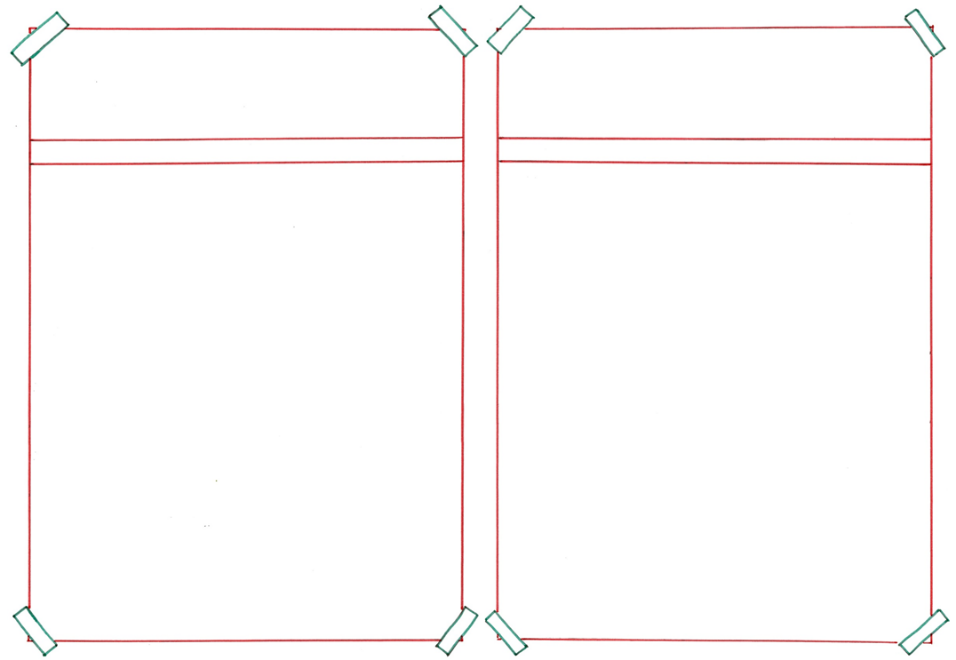 commercieel
non-profit
= niet bedoeld om geld aan te verdienen


 
  


Noppes is een bedrijf met  kringloopwinkels. Het is een non-profit bedrijf.
= bedoeld om geld aan te verdienen


 
 


Netflix is een commercieel bedrijf.
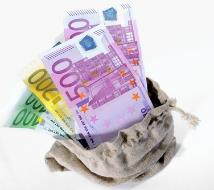 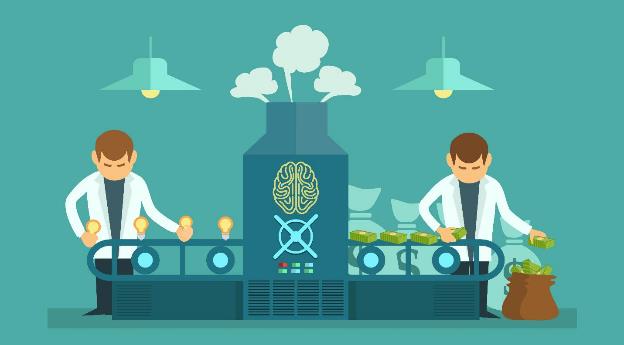 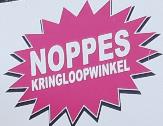 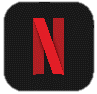 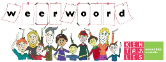 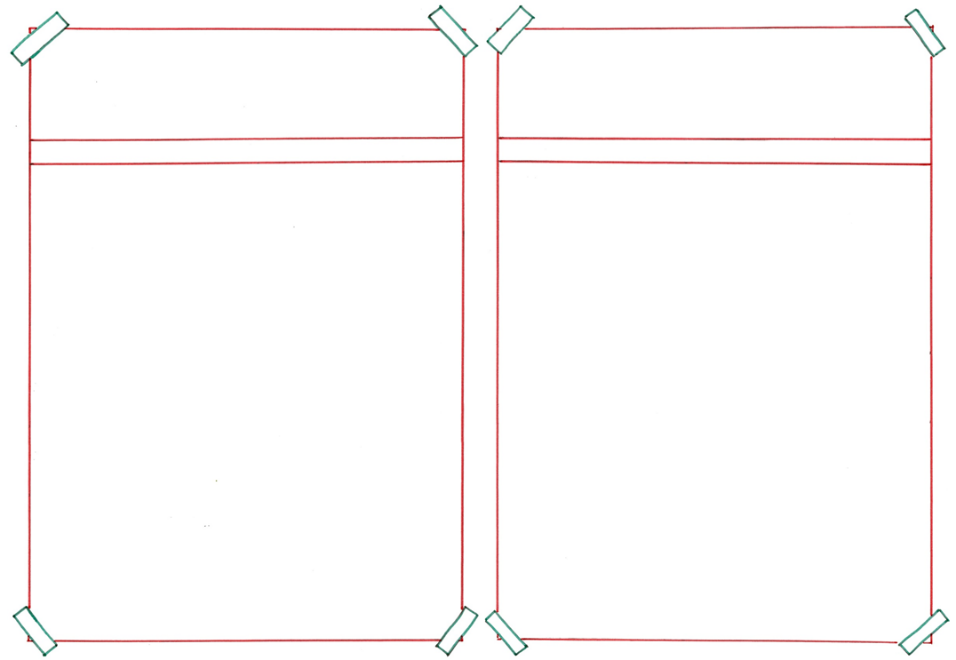 intensief
moeiteloos
= zonder merkbaar gebruik van krachten

 
 
  
  


Hij draagt de papieren moeiteloos.
= iets wat veel energie kost, zwaar

  
 
 
 
   
De workout was soms erg intensief.
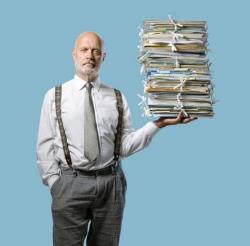 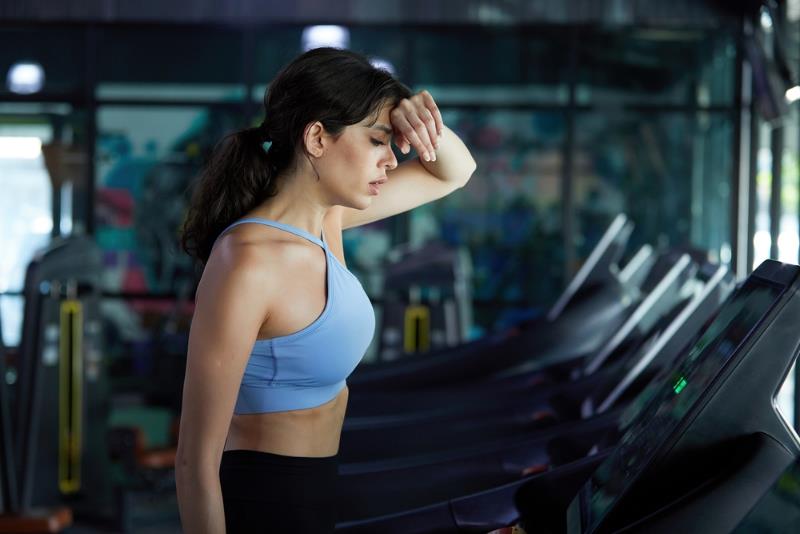 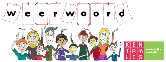 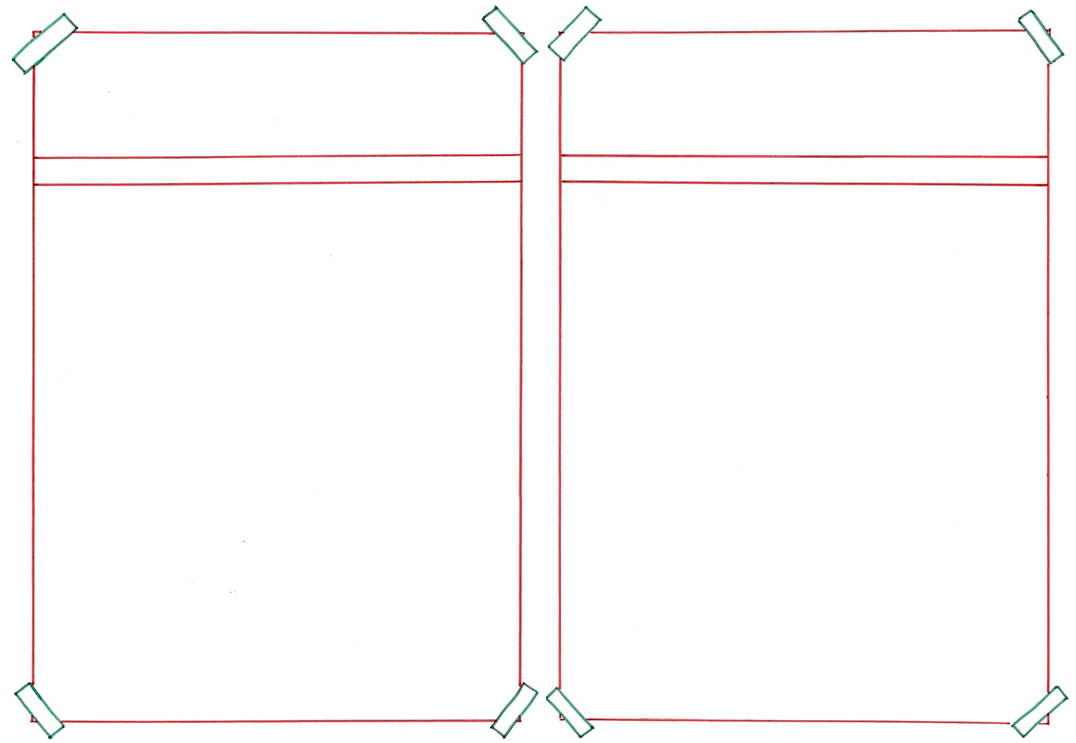 onvoldoende
volstaan
zijn
= niet goed genoeg zijn
 
 
 
 
  


Voor mijn vriend is het onvoldoende.
= voldoende zijn

  
 
 

 
   
Voor mij volstaat een leuke humoristische serie.
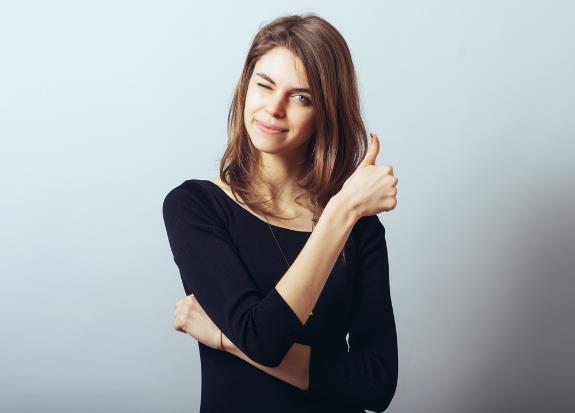 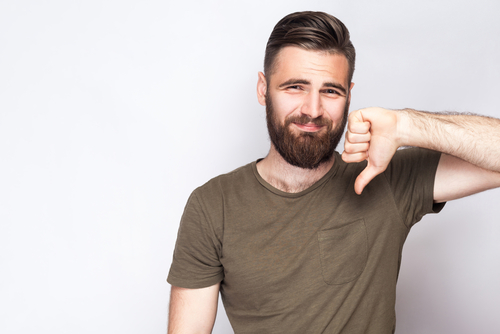 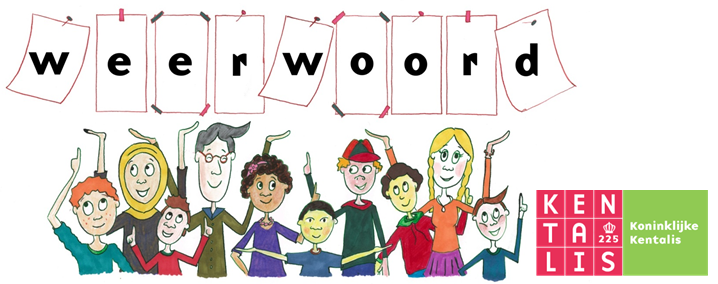 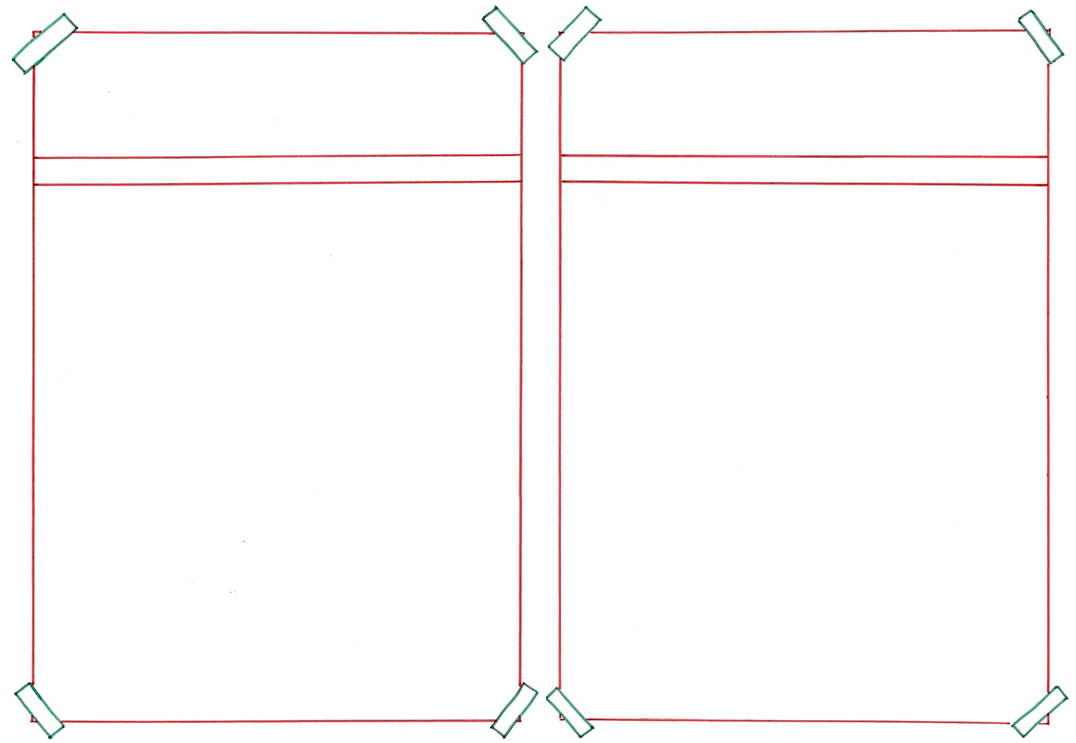 in de soep
in de smaak
lopen
vallen
= de mislukking
 
 
 
 
 
  


Door de chaos loopt alles in de soep.
= een succes zijn

  
 
 

 
   
Netflix viel ook bij mijn partner in de smaak.
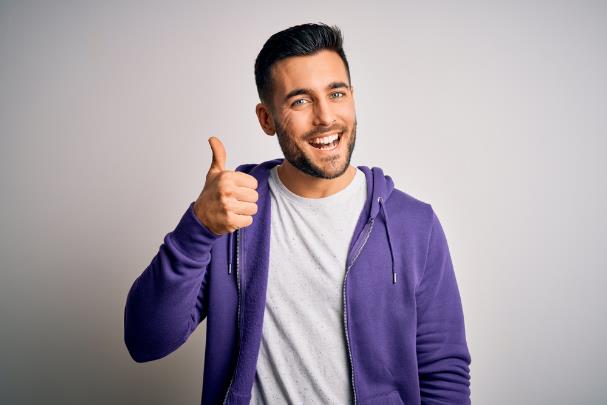 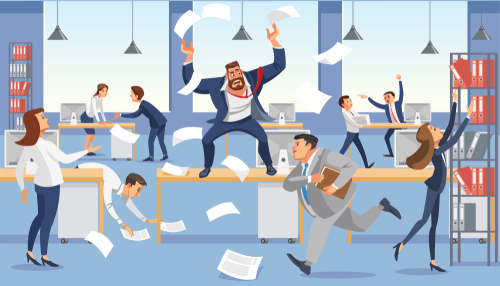 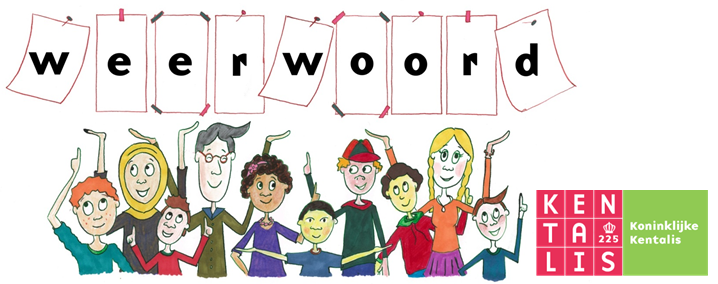 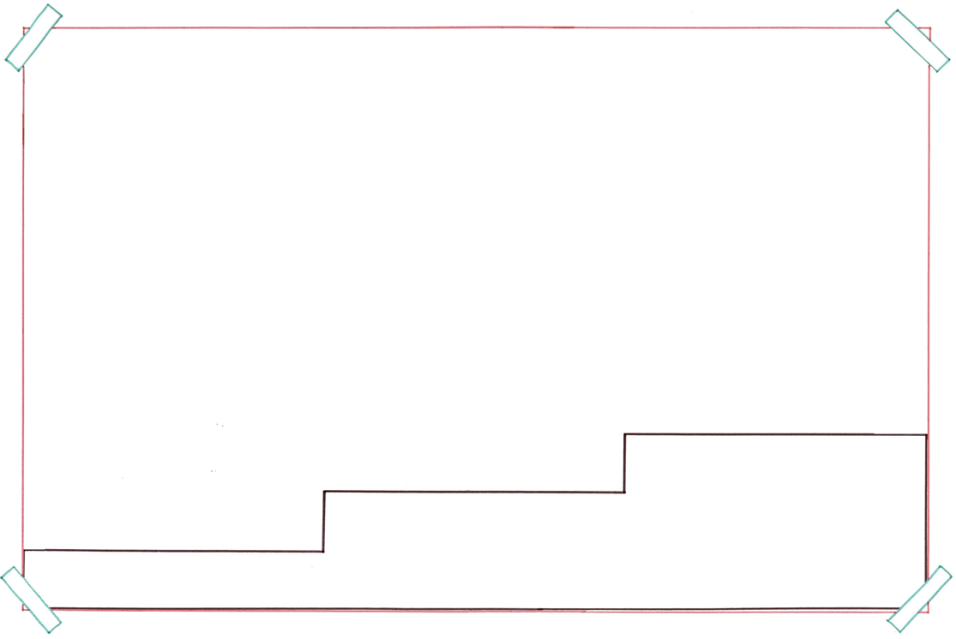 Na lang wachten werd het nieuwe seizoen gelanceerd.
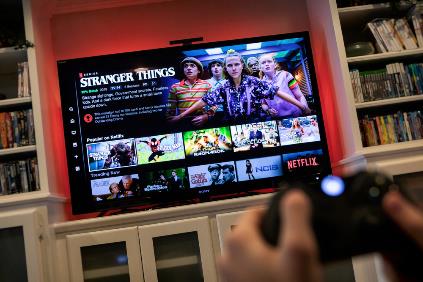 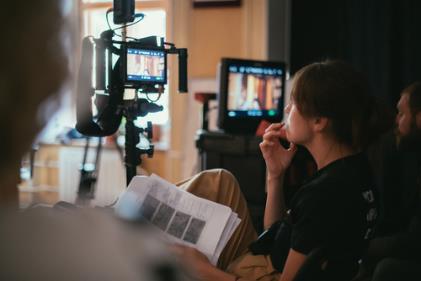 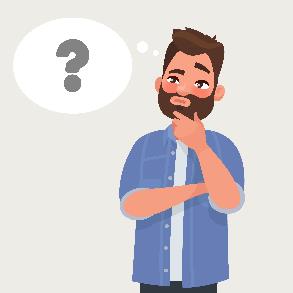 lanceren
filmen
= uitbrengen, uitgeven
bedenken
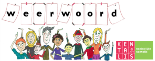 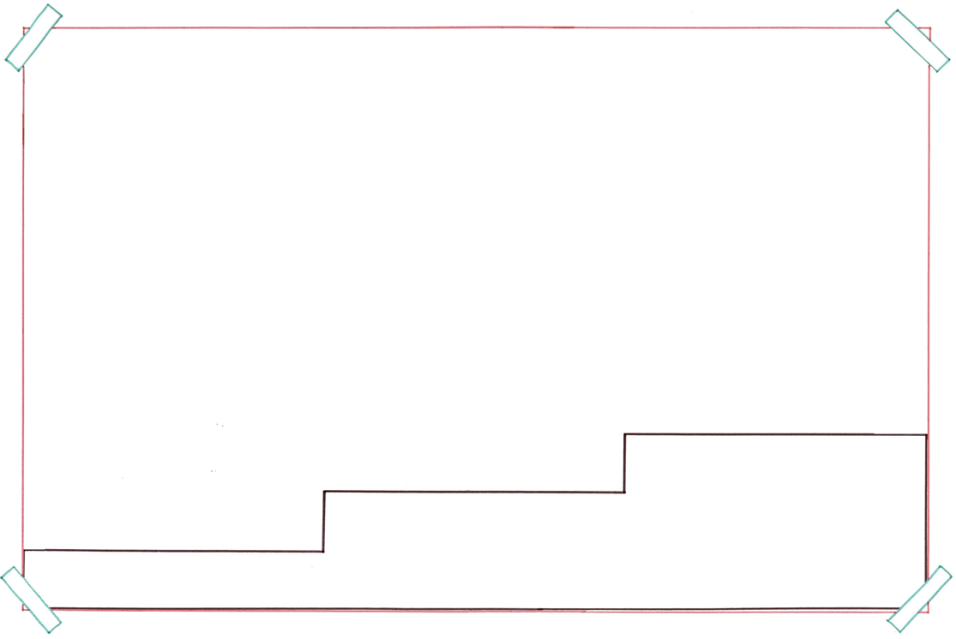 Netflix groeide uit tot een van de bekendste streamingsdiensten.
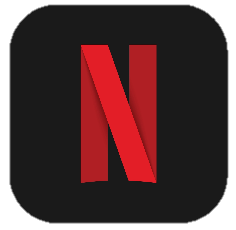 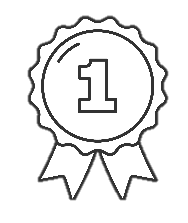 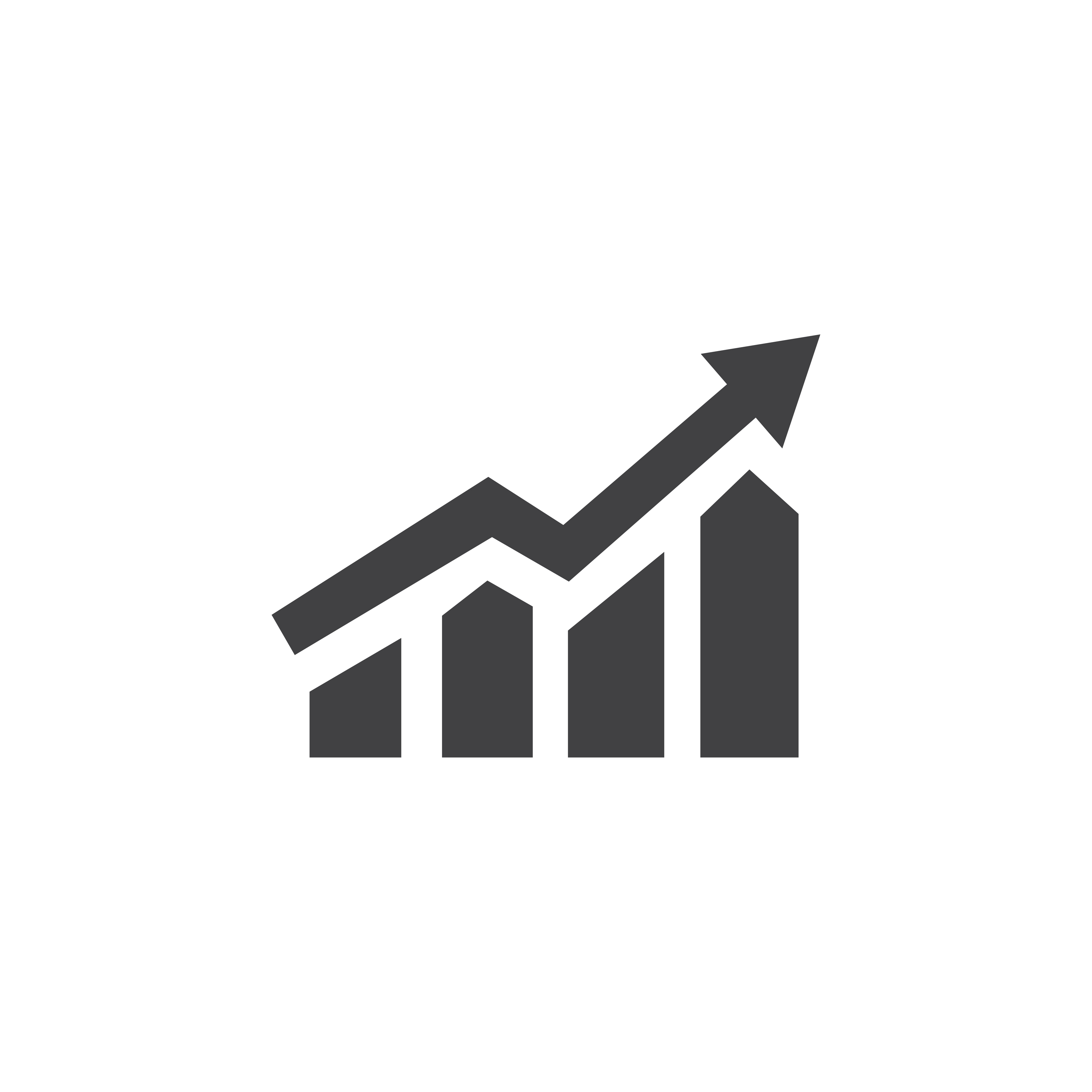 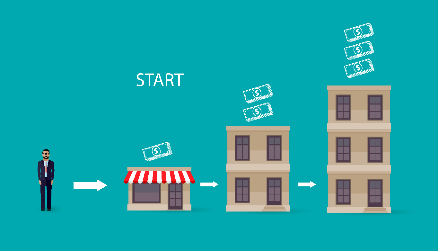 uitgroeien tot
de groei
= ontwikkelen tot een bepaalde omvang of status
de start
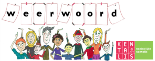 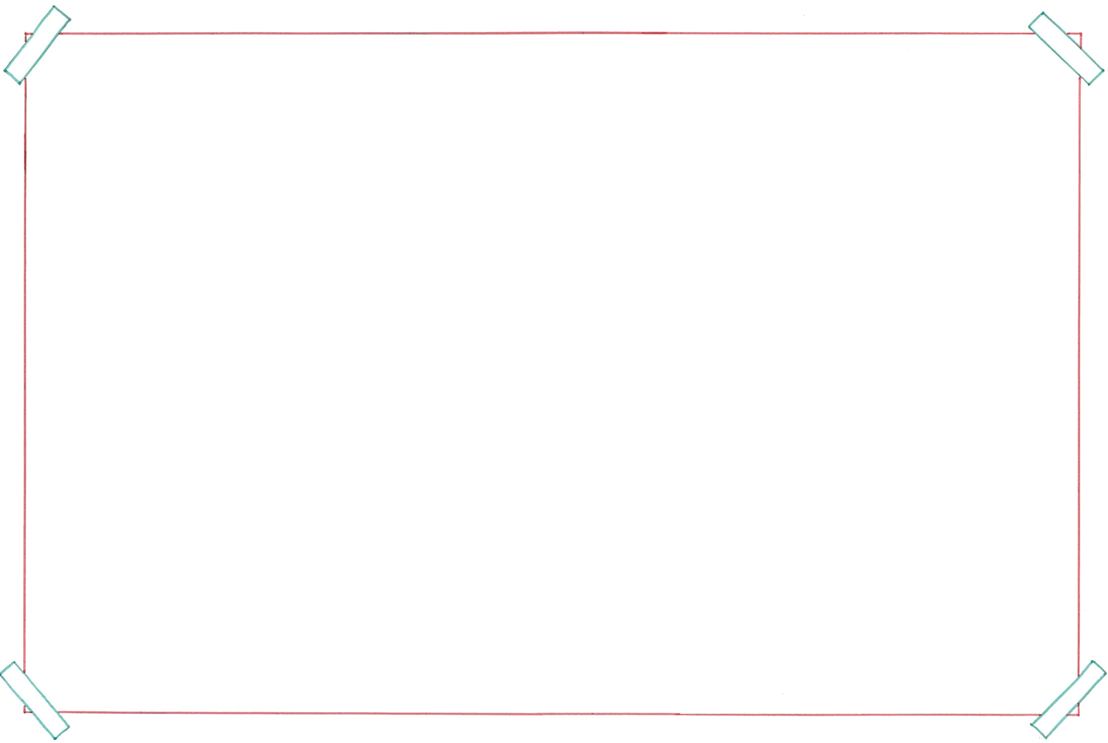 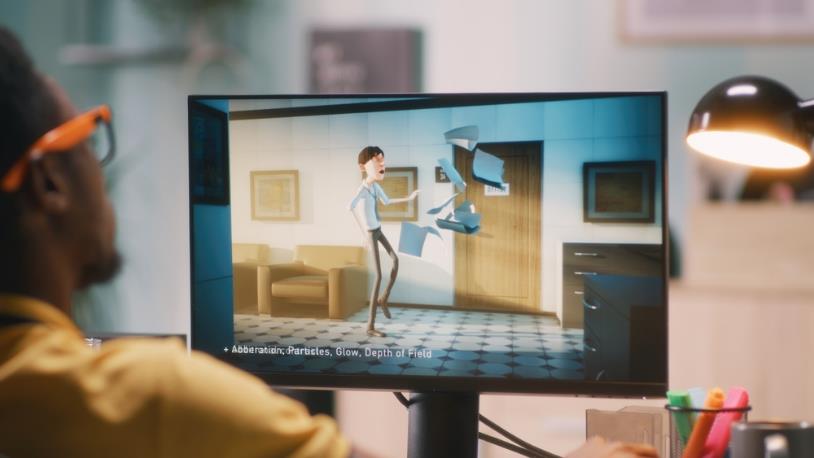 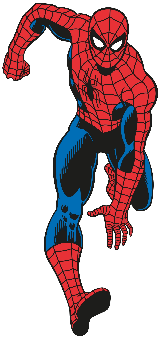 de held
de animatie
= de film waarin getekende figuren tot leven komen
ontwerpen
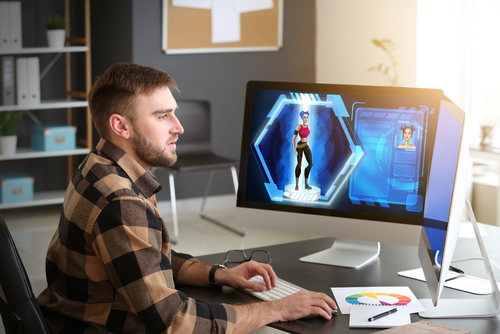 digitaal
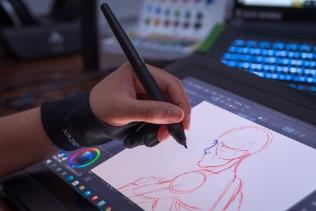 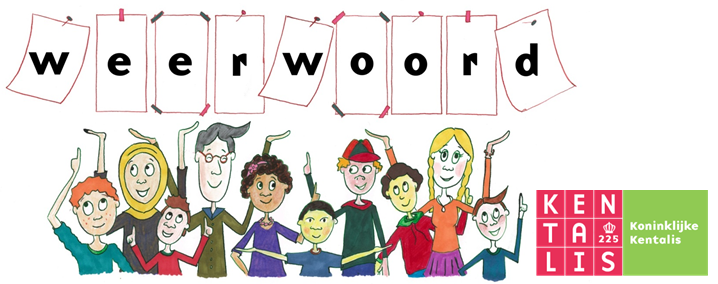 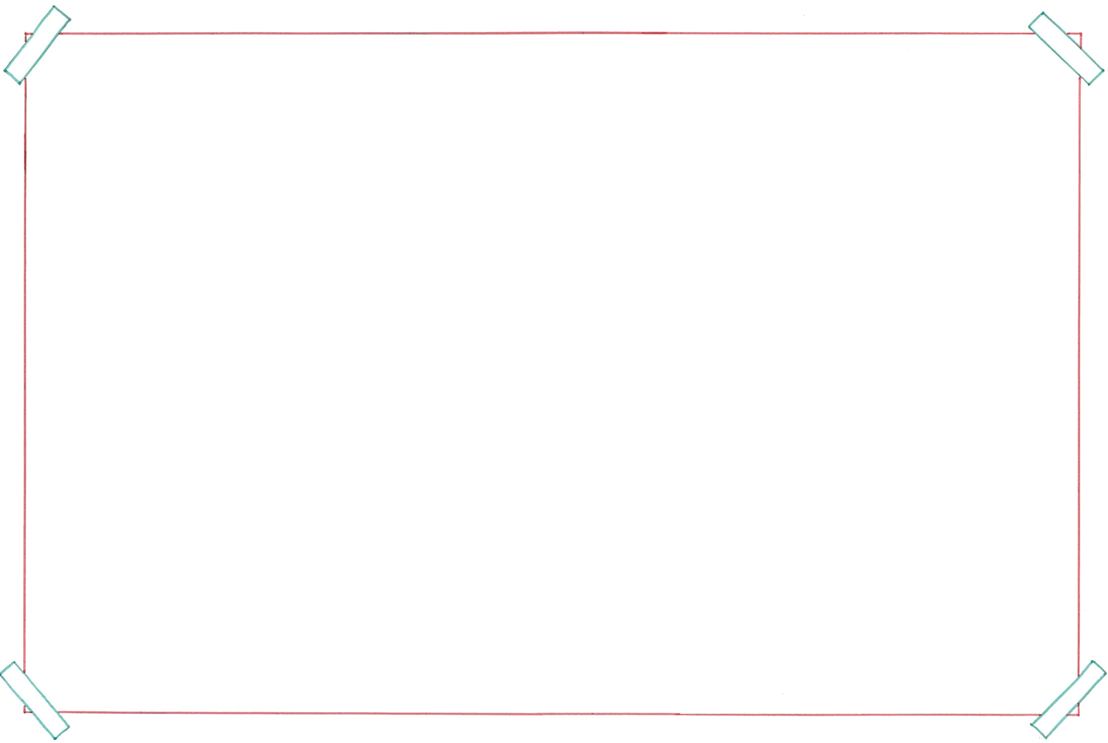 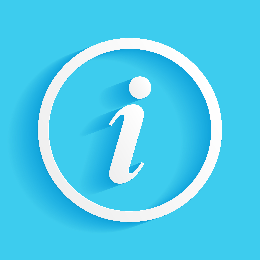 de informatie
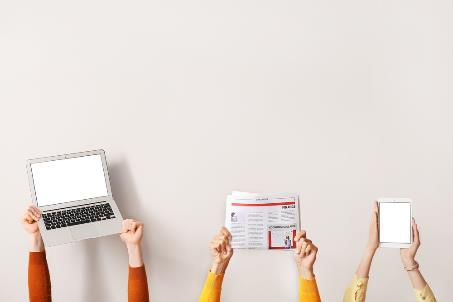 de media
= de middelen om informatie te geven, zoals kranten, radio, televisie en het internet
de krant
het internet
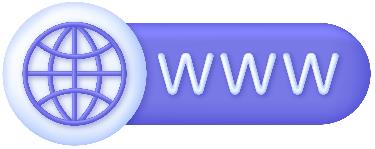 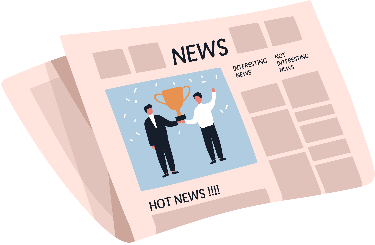 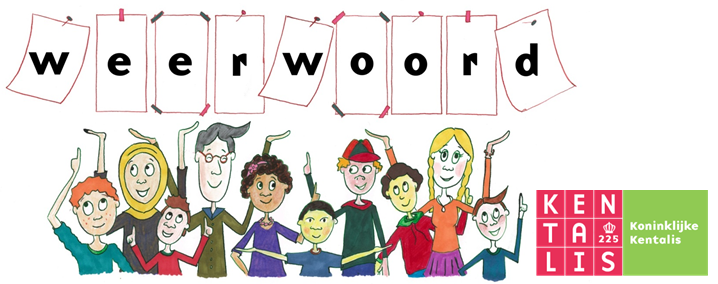 artistiek= kunstzinnig









Mijn vriend houdt van artistieke films.
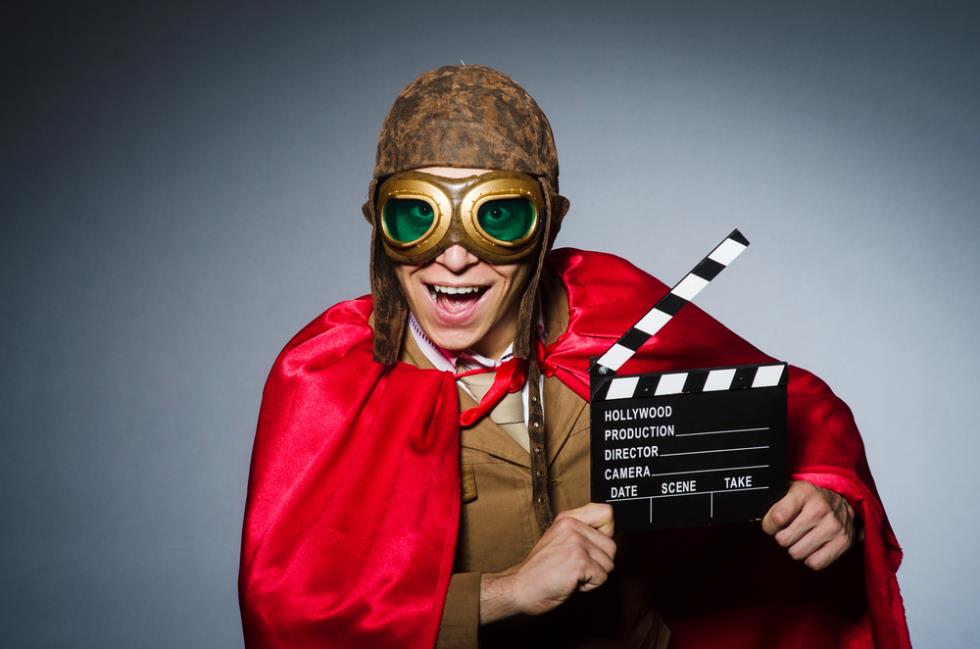 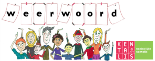